Ship control and classification
Professor Erik Røsæg
Nordisk institutt for sjørett
erik.rosag@jus.uio.no
folk.uio.no/erikro
Some basic instruments
SOLAS
Torremolinos Convention
Marpol
Load Lines
STCW
ISPS
Paris Memorandum
ISM Code
2
Some general remarks on conventions
Tacit amendment
Grandfather clauses
3
EU and EMSA
Erika packages
EU initiatives
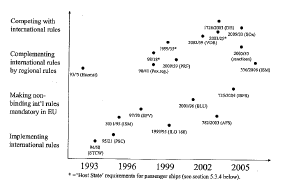 4
Classification
Classification societies
Relationship to public authorities
Liability
5
Flags of Convenience
The issue
Safety culture?
6
Safety as a contractual term
Shipbuiding
Charterparties
Etc
Amended rules
7
Ship Safety Act
NMD
Responsible party
Investigation Board
Police
8
Sanctions
Administrative sanctions
Penal sanctions
Personal
Company
Forfeiure
9
Dangerous cargoes
The problem
Safety rules
Reporting
10
Port State Control
The basic principle
Host state control
Port of emergency
Ports of refuge
Creeping jurisdiction
GHG
11
Offshore safety
UNCLOS jurisdiction
National jurisdiction
Some observations of safety systems and cultures
12